Peter Bürgisser
Cole Franks
Ankit Garg
Rafael Oliveira
Michael Walter
Avi Wigderson
Non-commutative optimization: 
geodesic 1st & 2nd order methods for moment maps & polytopes
1
Contents
Motivation
Null cone & norm minimization
Moment maps & polytpes
Non-commutative optimization 
Algorithms
Future directions
Unexpected applications
Algebraic Identities: given arithmetic formula with inversion gates, is it identically zero?
Quantum Information: density matrices describing local quantum states of particles, is there consistent global pure state?
Obs: all are instances of optimization over non-commutative groups
[Speaker Notes: First problem: Rational Identity Testing (algebraic complexity) or Word Problem in Free skew field (NC algebra)
Second problem: one-body quantum marginal problem
Third problem: celebrated Brascamp-Lieb inequalities
Fourth problem: Horn’s problem]
Invariant Theory - Basics
Our groups will be continuous. (connected, reductive, algebraic)
[Speaker Notes: Write on board: GL(n) invertible n by n matrices, ST(n) diagonal n by n matrices with determinant one, T(n) invertible diagonal matrices]
Invariant Theory - Basics
Invariant Theory - Basics
[Hilbert 1893, Mumford 1965]: Null cone is zero set of homogeneous non-constant invariants
It is also an optimization problem!
Captures many interesting problems in math, physics & TCS
[Speaker Notes: When V is a complex vector space, closure is also the Zariski closure]
Examples of Null Cone problems
And we’ll see many more!
[Speaker Notes: Talk about the matrix scaling and adjacency matrix correspondence on the board]
Linear Programming as Null Cone
[Speaker Notes: More precisely the membership in the moment polytope…]
Non-commutative optimization
Question 0: can we efficiently solve the norm min. problem?
Clearly non-convex problem.
Convexity
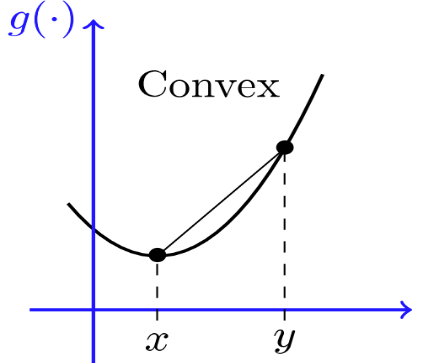 Ellipsoid
Interior Point Methods 
2nd order methods
B
A
[Speaker Notes: Euclidean geometry good, but not always applicable
Need to advance with the times]
What is Geodesic Convexity?
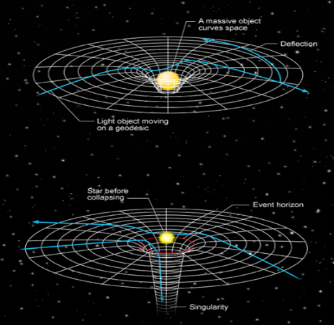 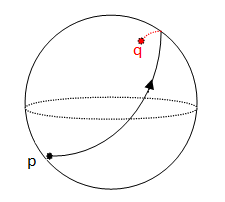 q
Literature:
[Udriste ‘94, AMS’09, 
W’12, ZS’16]
Little Known
Where do we see these geodesics?
Norm minimization problem!
[Speaker Notes: Earth is geodesically convex 

[U’94] Udriste (book)
[AMS’09] Absil, Mahony, Sepulchre
[W’12] Wiesel
[ZS’16] Zhang-Sra]
Geodesic Convexity
Question 2: how well can we optimize g-convex functions?
[Speaker Notes: We only need to travel along Hermitian directions because the norm function is invariant under rotations (i.e. the unitary group)
and also because of polar decomposition (g = u e^h) where u unitary and h is Hermitian
 
We call NC optimization the optimization problems that arise from groups acting linearly on vector spaces.]
Moment map – gradient along group action
Gradient
Inner prod with direction
How much norm changes by infinitesimal group action.
Derivative
Direction H
[Speaker Notes: Quantitative answer: we’ll see later
Kempf, Ness: non-commutative duality theory, generalizing linear programming duality.
We provide quantitative bounds on it!]
Moment Map – commutative actions
[Speaker Notes: More precisely the membership in the moment polytope…]
Moment polytope – magical convexity!
[Speaker Notes: Quantitative answer: we’ll see later
Kempf, Ness: non-commutative duality theory, generalizing linear programming duality.
We provide quantitative bounds on it!]
Moment Polytope & capacity
Question 3: how is this related to capacity?
Our work: quantitative
version
[Speaker Notes: Quantitative answer: we’ll see later
Kempf, Ness: non-commutative duality theory, generalizing linear programming duality.
We provide quantitative bounds on it!]
Scaling Problem
Our work: effective algorithm
[Speaker Notes: Quantitative answer: we’ll see later
Kempf, Ness: non-commutative duality theory, generalizing linear programming duality.
We provide quantitative bounds on it!]
Examples of Moment Polytopes
[Speaker Notes: More precisely the membership in the moment polytope…]
Unexpected applications
Algebraic Identities: given arithmetic formula with inversion gates, is it identically zero?
Quantum Information: density matrices describing local quantum states of particles, is there consistent global pure state?
“Moment Polytope”
Moment Polytope
Moment Polytope
Null cone
Null cone
[Speaker Notes: First problem: Rational Identity Testing (algebraic complexity) or Word Problem in Free skew field (NC algebra)
Second problem: one-body quantum marginal problem
Third problem: celebrated Brascamp-Lieb inequalities
Fourth problem: Horn’s problem]
2
Our Results
1st & 2nd  order methods
Main Parameters
Non-commutative duality
Open questions
Our Function - Recap
Question: how well can we optimize g-convex functions?
[Speaker Notes: We only need to travel along Hermitian directions because the norm function is invariant under rotations (i.e. the unitary group)
and also because of polar decomposition (g = u e^h) where u unitary and h is Hermitian
 
We call NC optimization the optimization problems that arise from groups acting linearly on vector spaces.]
Geodesic convexity & smoothness
1st order algorithms
Log-norm is smooth!
Question: Can we efficiently optimize g-smooth functions?
Self Concordance
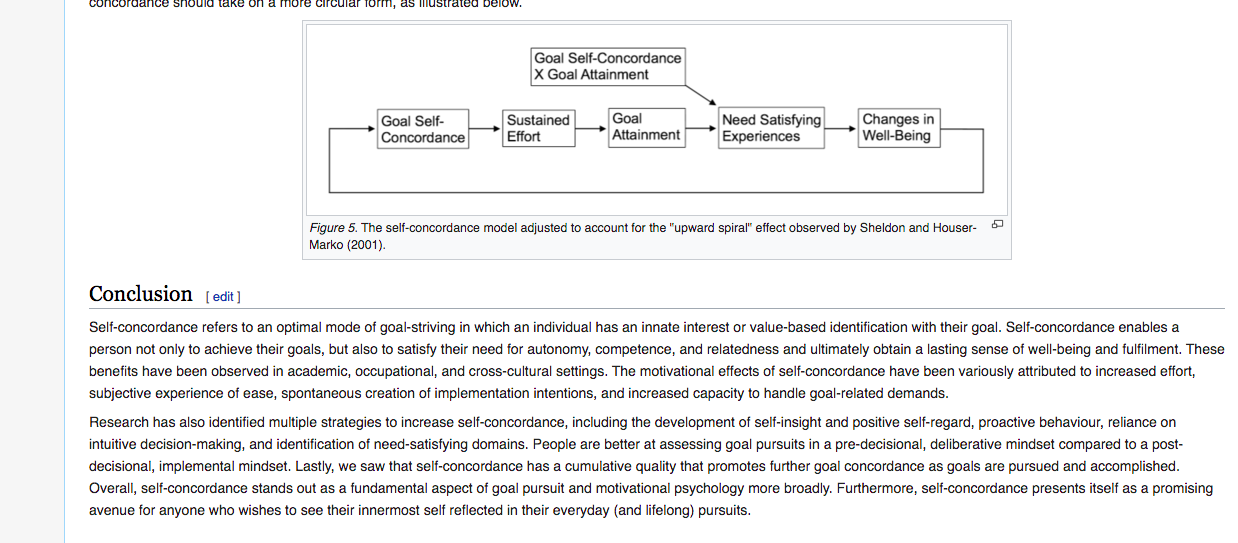 Obs: self concordance is scale invariant. 
Great for Newton’s method
Trust region
2nd order methods
Unfortunately, log-norm is NOT self-concordant.
Q: Can we relax self concordance condition and still optimize well?
[Speaker Notes: Generalizing the concept of robustness developed for matrix scaling
Generalization of the “Box-constrained Newton methods” developed in the matrix scaling and operator scaling algorithms.]
Self Robustness
Log-norm is self-robust!
locally quadratic
2nd order methods
Question: Can we efficiently optimize g-self robust functions?
Generalize robustness from matrix & operator scaling [ALOW’17, CMTV’17, AGLOW’18].
[Speaker Notes: Generalizing the concept of robustness developed for matrix scaling
Generalization of the “Box-constrained Newton methods” developed in the matrix scaling and operator scaling algorithms.]
NC First order scaling algorithm [BFGOWW’19]
[Speaker Notes: Standard gradient descent]
Smoothness and robustness of group action
Getting weights of group action
2nd order methods [BFGOWW’19]
[Speaker Notes: I am not mentioning the presence of a regularizer here (to avoid too much detail)]
Diameter bounds for group action
Remark: weight margin used to obtain diameter bounds for log-norm (capacity optimization) 
Also appears in the NC duality
Bounds on weight margin and weight norm
[Speaker Notes: Polynomial GL(n) action of degree d
Without reference we proved it]
Quantitative NC duality
1st  Inequality: if gradient is small, then norm is close to minimum
2nd  Inequality: if norm is close to min, then gradient is small
p-scaling problem
Question: is this related to capacity?
[Speaker Notes: Quantitative answer: we’ll see later
Kempf, Ness: non-commutative duality theory, generalizing linear programming duality.
We provide quantitative bounds on it!]
p-scaling for commutative actions
[Speaker Notes: More precisely the membership in the moment polytope…]
Shifting to different representation
Reduces arbitrary marginal problem to uniform case!*
[Speaker Notes: (*) There are a couple of caveats here:
0.   We will still run our algorithm on original input g  
Need to scale by elts of Borel (since HWV is eigenvalue of Borel subgroup)
Have randomized choice of “generic group elt.” before doing the scaling (by Michael’s talk)
HWV are the “invariants”
Capacity will be slightly modified…]
Capacity & Moment polytope: How they relate?
How can moment map help with optimization (capacity)? 
Intuition (convexity): “gradient equals zero = global minimum” 
Formally: [Kempf, Ness 1979]
“shifting trick”
[Brion 1987]
Norm Minimization 
“capacity”
Moment Map
“gradient”
Our work: quantitative
version
How can capacity help with moment polytope? 
Shifting trick: [Brion 1987]. Convert moment polytope problem into a norm minimization problem (in a bigger space)!
“Geodesic Convexity”
Open questions
Efficient algorithms for more classes of g-convex functions?
?
Extend commutative methods to NC-optimization?
For instance, can we have a geodesic ellipsoid algorithm?
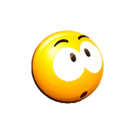 Thank you!